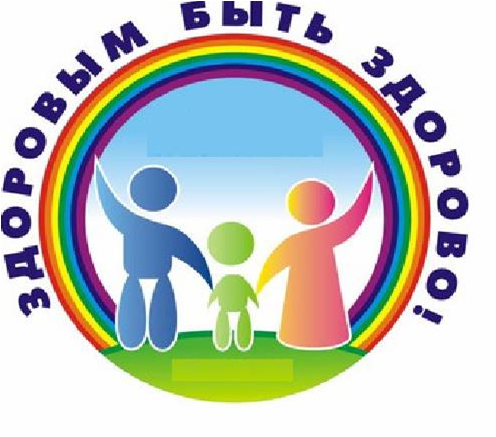 Исследовательский проект«Здоровым быть здорово»
Руководитель проекта: 
Железова Татьяна Викторовна
Наша цель -
узнать, что важнее всего для здоровья  человека, как сохранить здоровье.
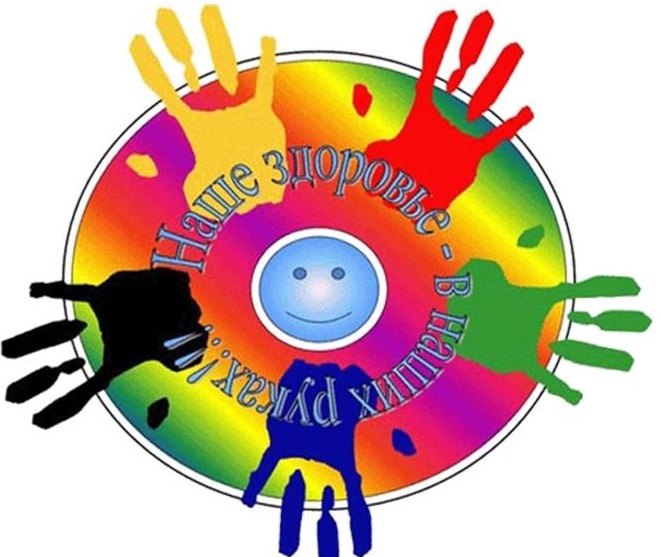 Задачи: 
- узнать, действительно ли здоровье и спорт тесно связаны  друг с другом;
- узнать какие витамины полезны для здоровья;
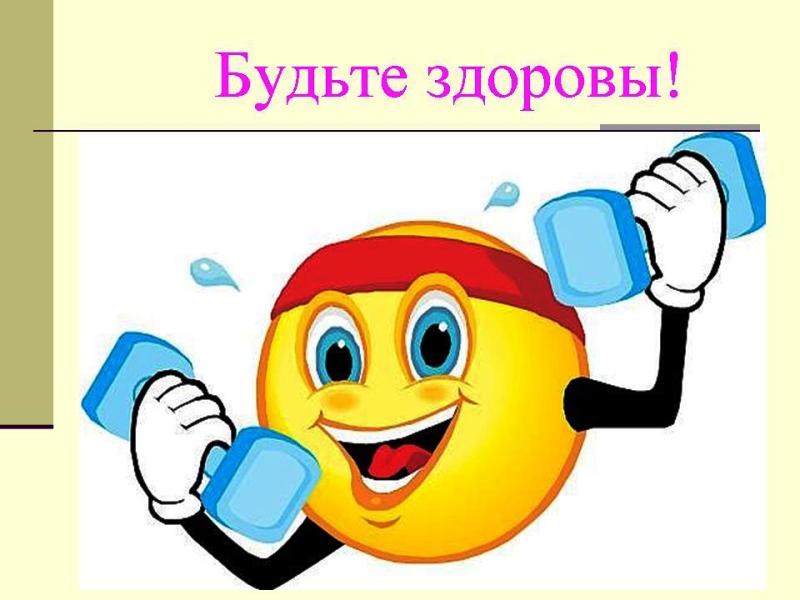 Гипотеза. Мы предположили: чтобы быть здоровым, сильным, крепким, каждый должен: 
заниматься спортом
правильно питаться
вести здоровый жизни.
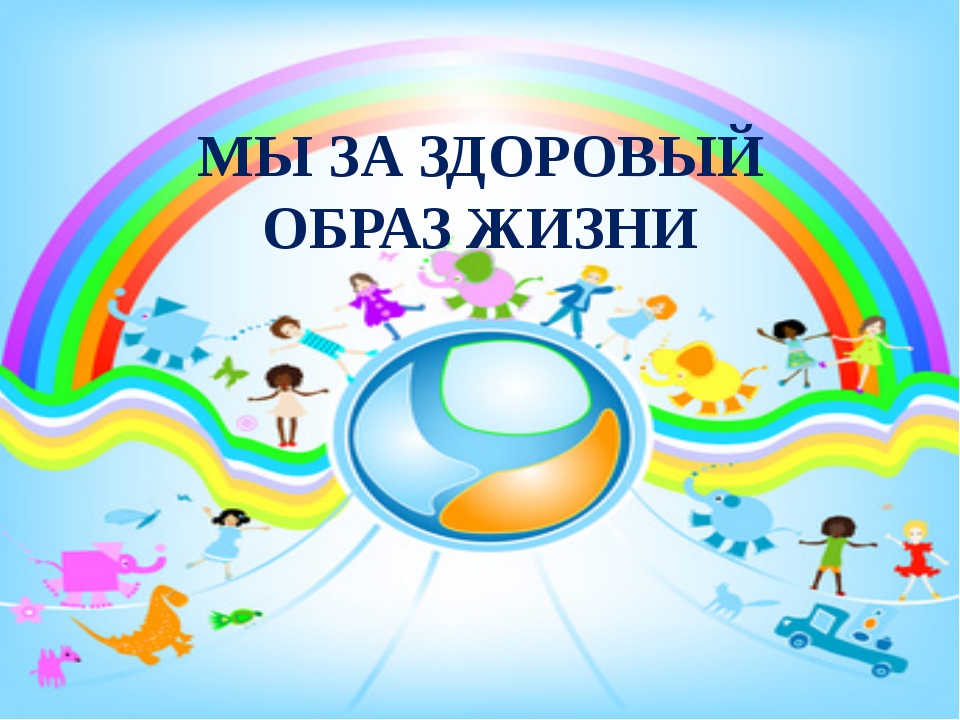 Что такое здоровье?
Растим дерево здоровья
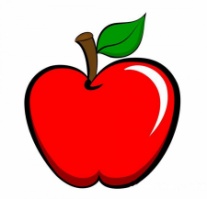 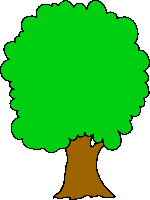 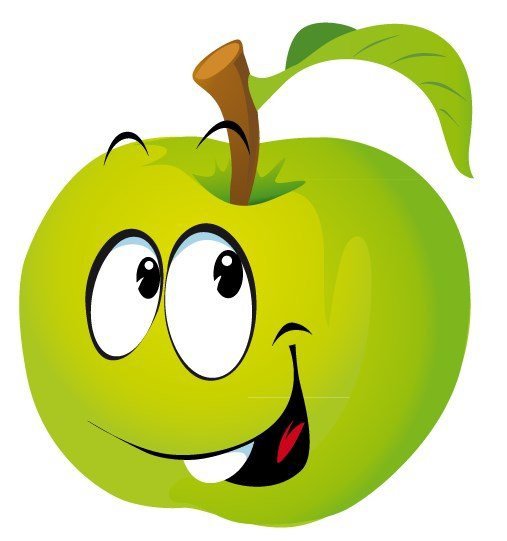 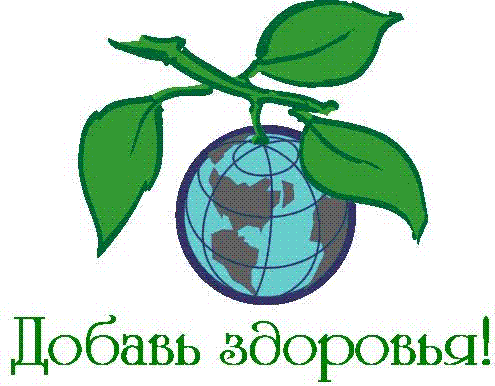 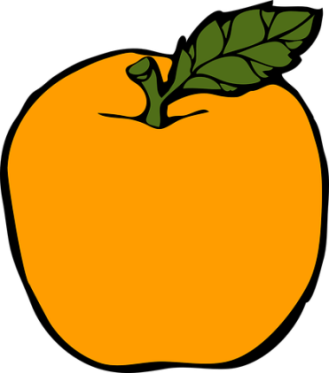 1 шагМы выбираем здоровье
физические упражнения, 
спорт
свежий воздух
Спортивный портрет класса
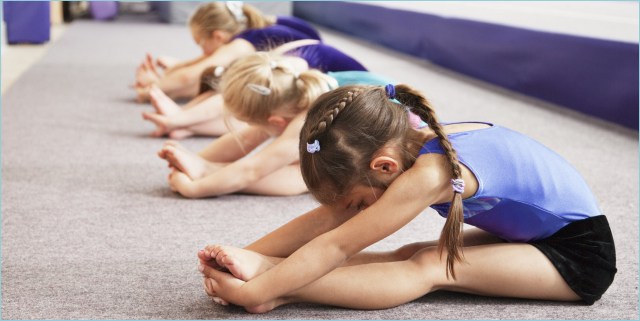 Каждый ученик представляет фотоотчет о своих спортивных достижениях
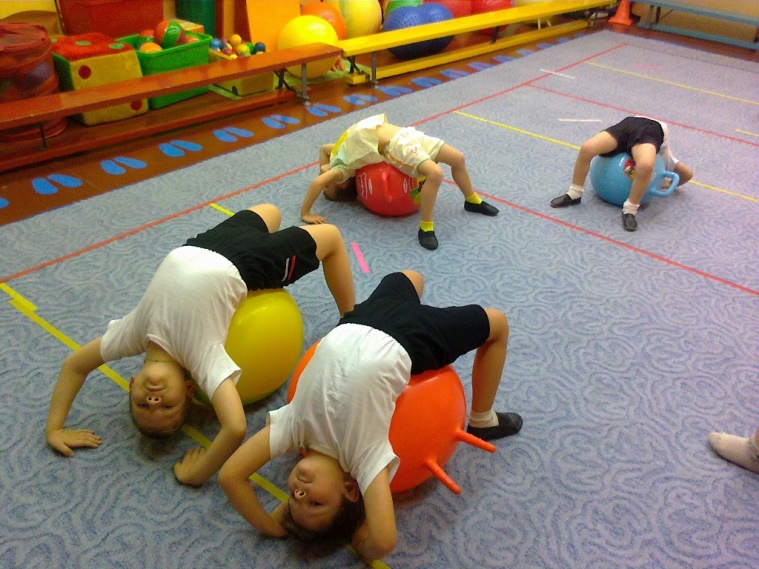 Дерево здоровья
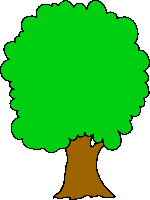 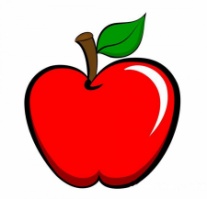 Наши ответы мы поместим на «Дерево здоровья». 
 - Если готовы  заниматься спортом, ежедневно делать зарядку, играть на свежем воздухе прикрепите на крону дерева  красные  яблоки.
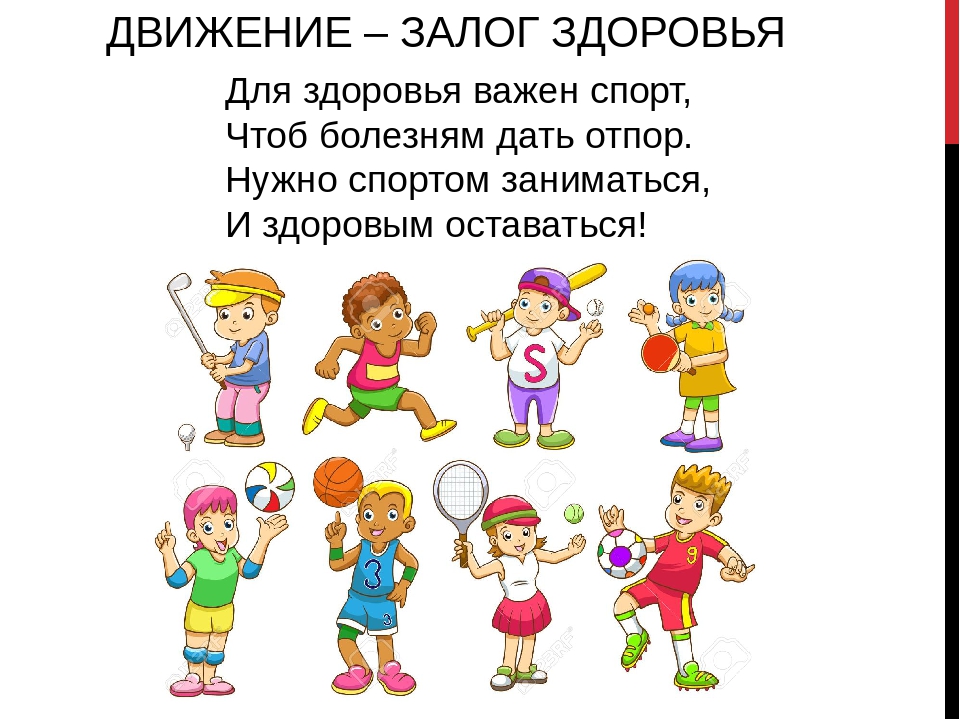 2 шаг   Правильно питайся
Фрукты и ягоды
Овощи
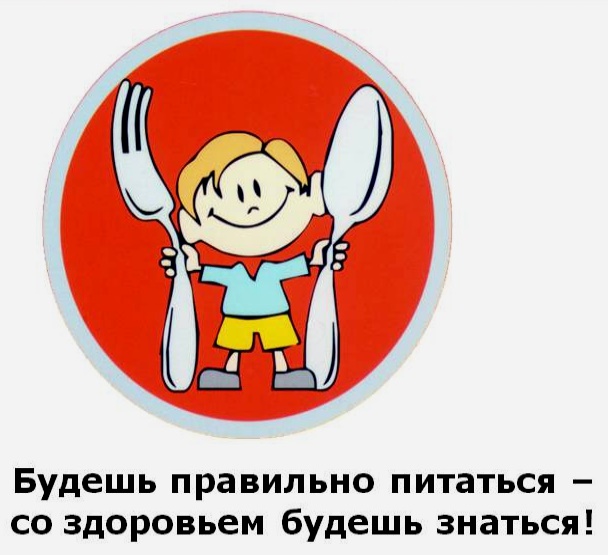 питание
ВИТАМИН
A
Необходим для 
роста и зрения.
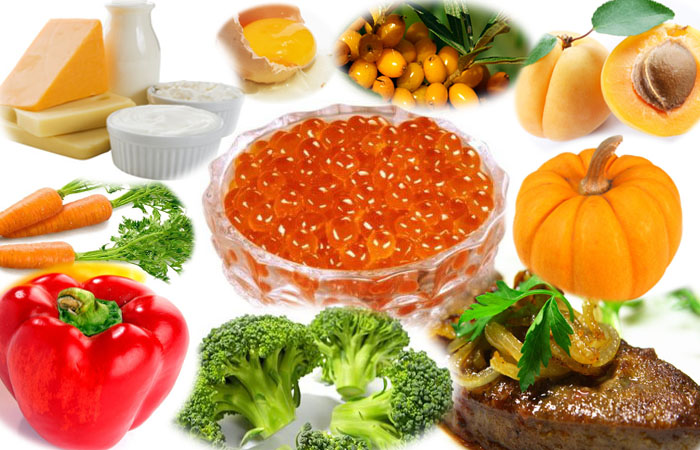 Содержится:
 моркови, 
помидорах,
абрикосах.
ВИТАМИН
B
Влияет на работу нервной
системы  и головного мозга.
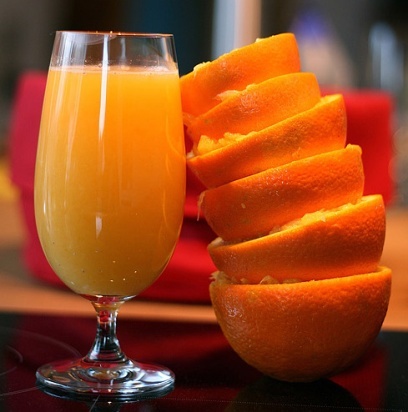 Содержится:
в бананах, 
гранатах, 
капусте, 
яблоках.
.
ВИТАМИН
C
Помогает организму 
бороться
с инфекциями.
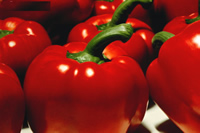 Содержится:
в лимонах
сладком перце,
малине,
луке.
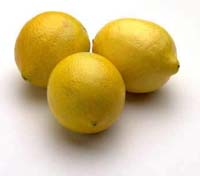 Фрукты и овощи, встаньте  в ряд! 
Вместе мы витаминов сад!
Дерево здоровья
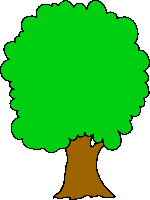 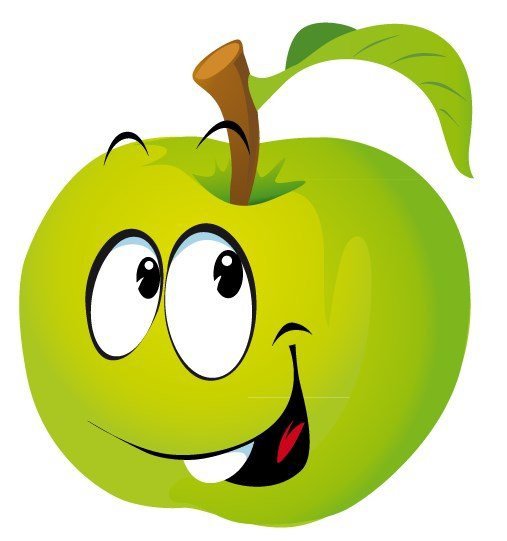 Наши ответы мы поместим на «Дерево здоровья». 
 Если готовы правильно питаться, есть овощи и фрукты - прикрепите на крону дерева зеленые яблоки.
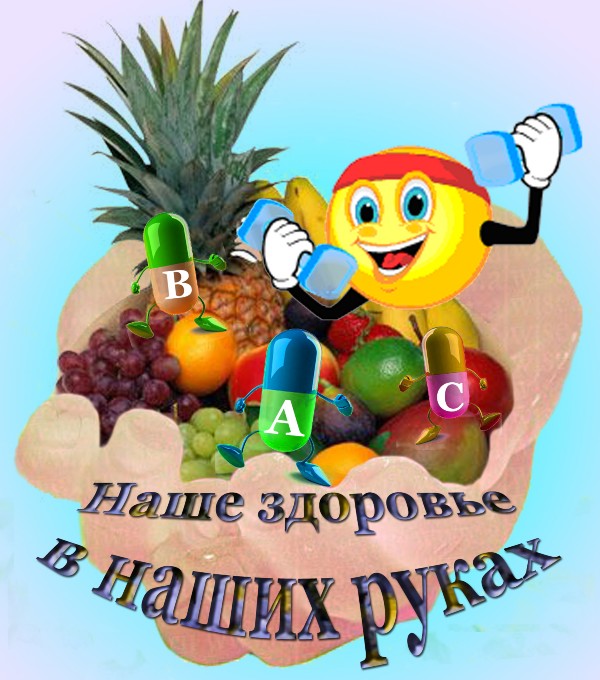 Какая фотография вам нравится?
Мы сердиты
Мы радуемся
3 шаг - хорошее настроение  отказ от вредных привычек
Игра «Следуй за мной»
Ведущий предлагает вам выполнить задания.
Справитесь?
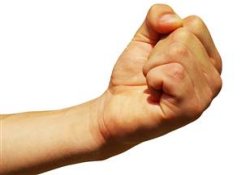 Игра «Кулачок»
Очень часто возникают такие ситуации когда
 кто-то пытается вовлечь вас в плохое дело. 
Единственный возможный вариант 
поведения при таком влиянии – отказ! 
Сейчас будем уговаривать одного участника  разжать кулак. 

В жизни наиболее часто встречаются такие виды влияния на людей:
 похвала,  подкуп,  обман,  угроза.
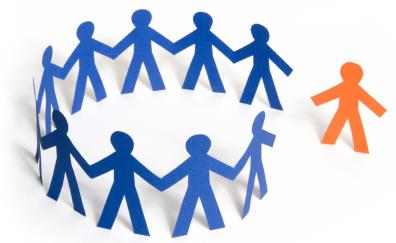 Что ты чувствовал при таком общении? Трудно ли было сопротивляться групповому давлению?
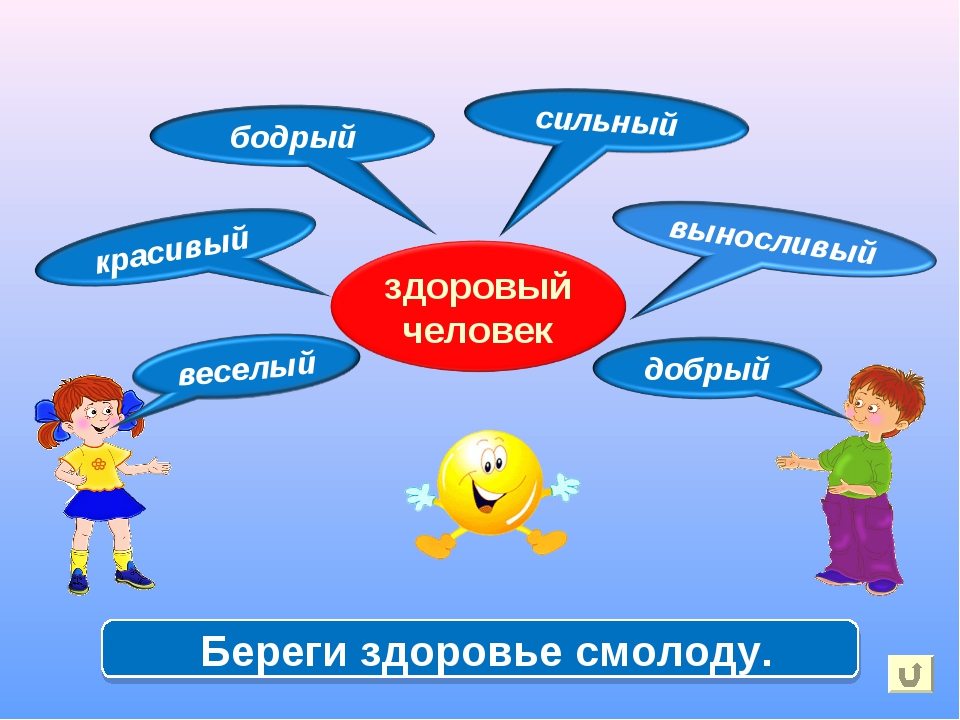 Дерево здоровья
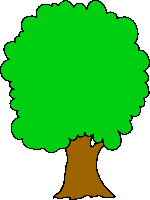 Наши ответы мы поместим на «Дерево здоровья». 
 Если готовы уметь оказаться от вредных привычек, уметь радоваться, прикрепите на крону дерева оранжевые  яблоки.
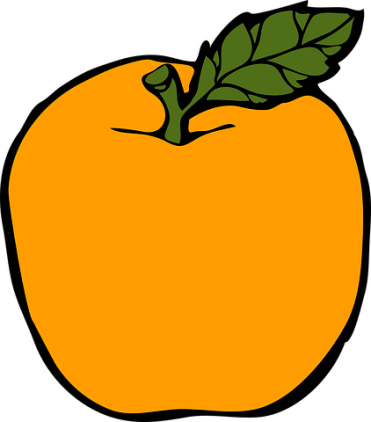 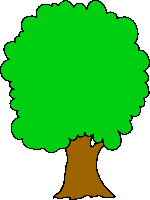 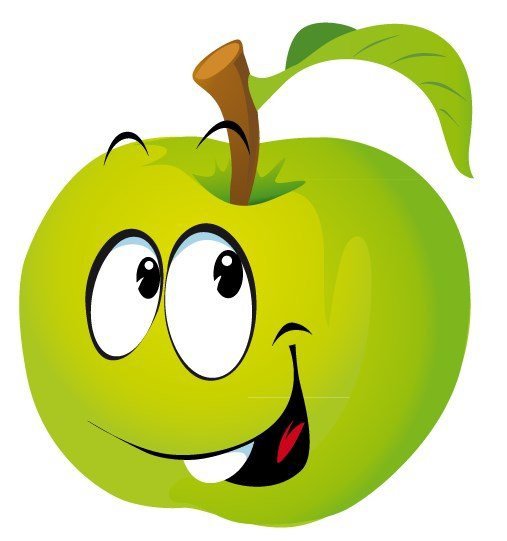 РефлексияКакое красивое мы вырастили дерево здоровья
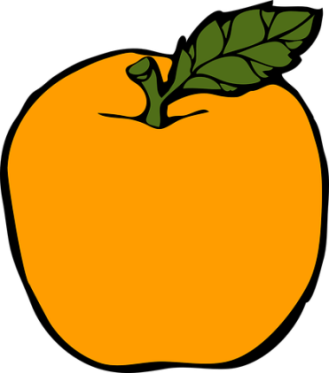 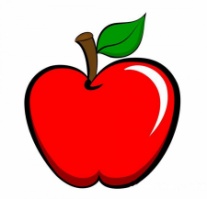 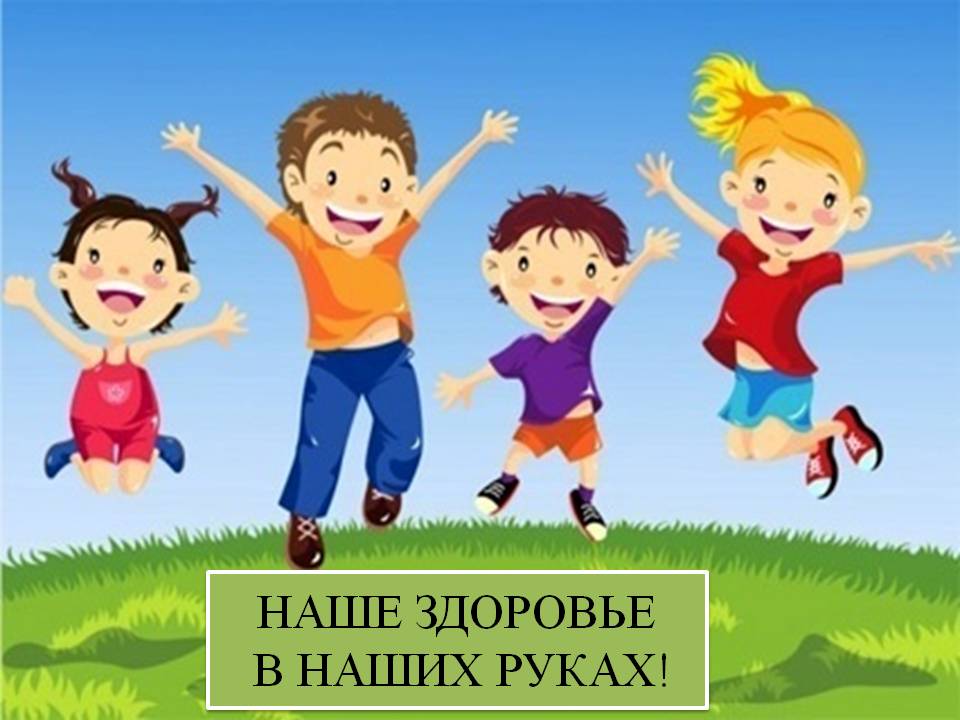 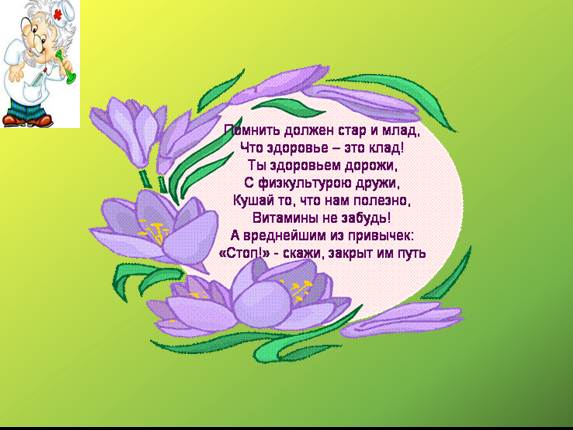 Заключение
Изучив тему «Здоровым быть здорово»   пришли к выводу, что спорт оказывает на организм человека полезное влияние. Физические упражнения  и правильное питание улучшают психическое состояние, внешний вид и настроение человека.
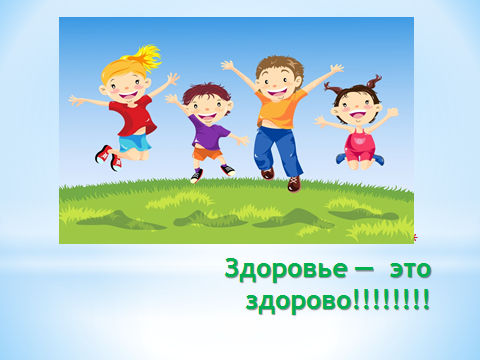